Pieter Bloemen  -  May 18 2015  
Staff Delta Program Commissioner Netherlands
Visiting researcher UNESCO - IHE
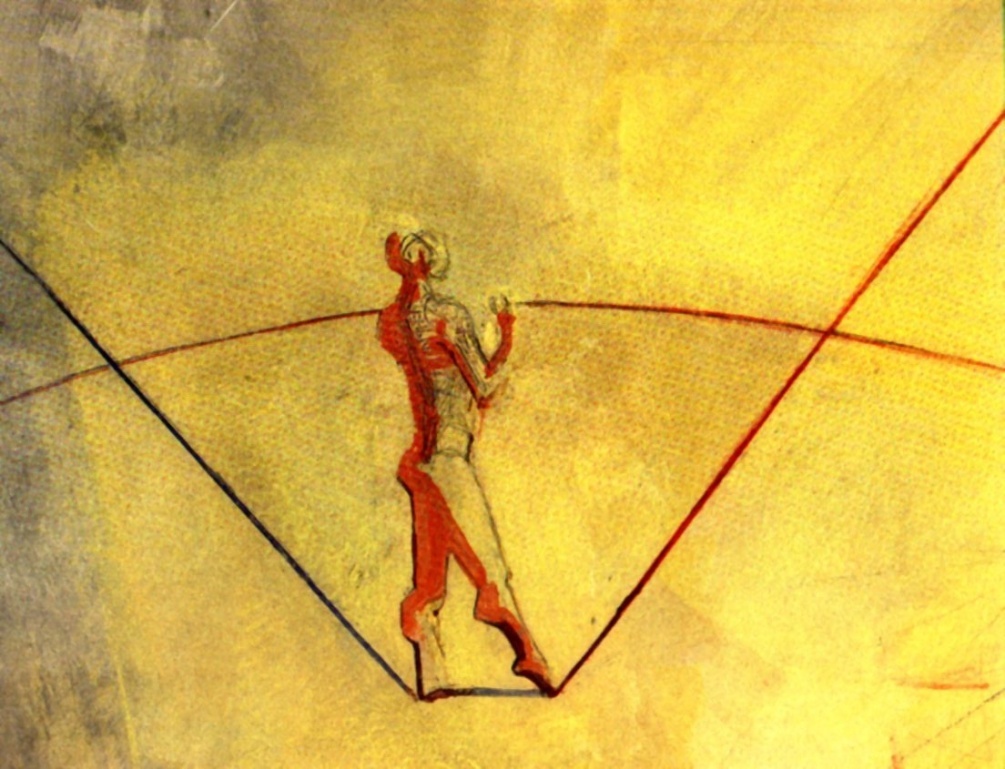 Leaving enough room
Leading the 
way
Strategic delta planning in the Netherlands
 The Dutch Deltaprogram -
Structure

Short intro in Deltaprogramme and Adaptive Delta Management

 Three general remarks on the relation between the projectproposal  (‘the fit of delta planning within society’) and the notion of socially robust solutions 

 Remarks about the three central elements
Stakeholder coalitions
Innovative solutions
Participatory processes
2
I
The Dutch Delta Program
Watersafety and freshwatersupply
 Delta Act and Deltacommissioner
 Delta Fund 1 billion euro/year
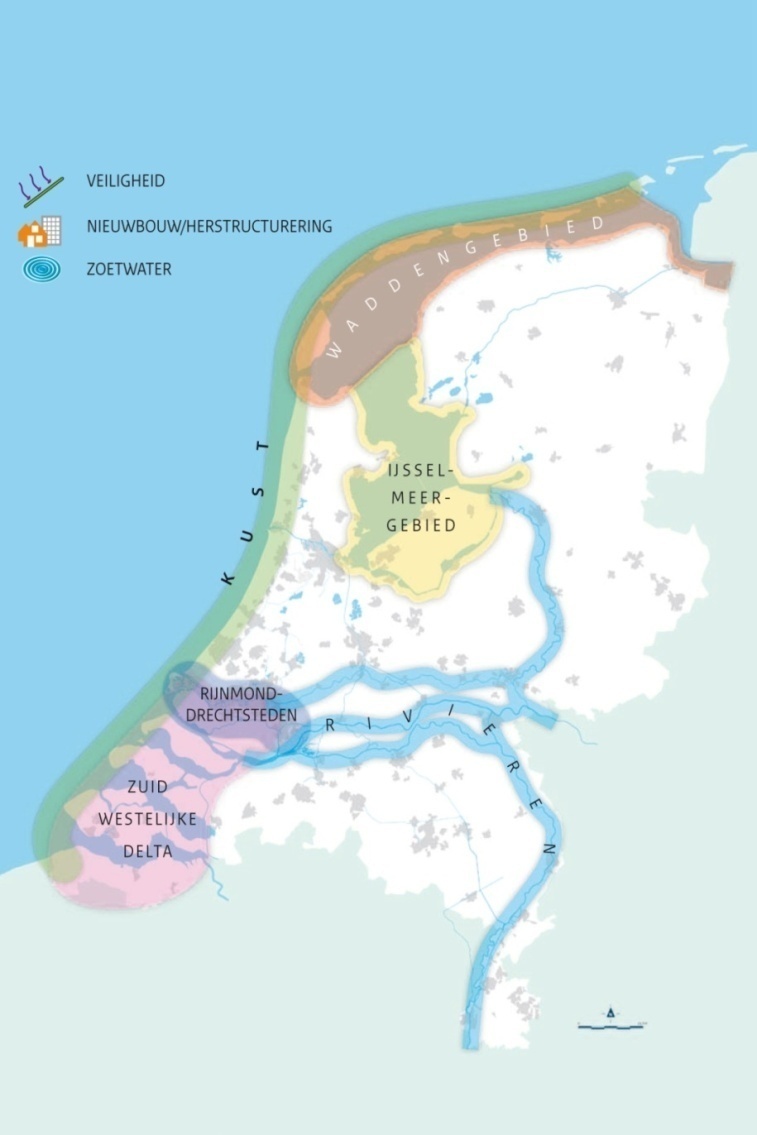 Delta Decisions in 2014: (+ reg. str.)
 Safety standards + programme
 Freshwater strategy + measures 
 Urban and spatial restructuring
2 region-specific decisions
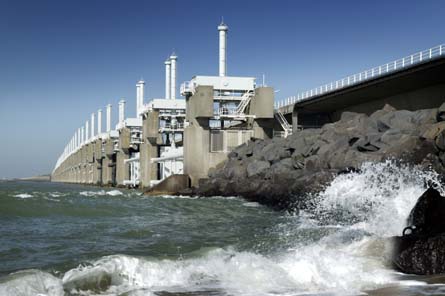 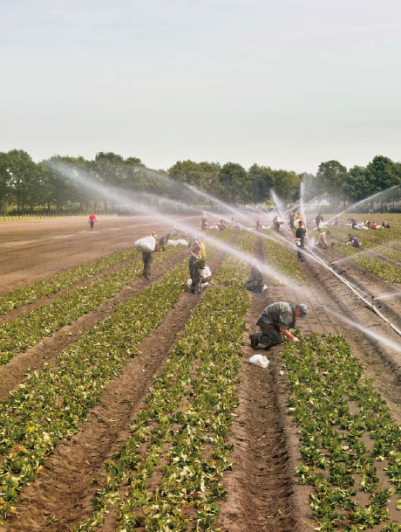 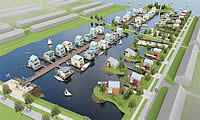 Strategic delta pl.:   - ADM (adapt., integr.)                - Multi-level governan.
3
Four aspects of adaptive deltamanagement
I
1. Connecting ST-decisions (in broad physical domain) with LT-tasks (related to watersafety and freshwatersupply)
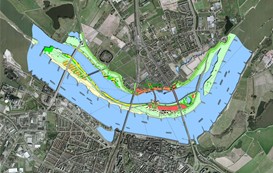 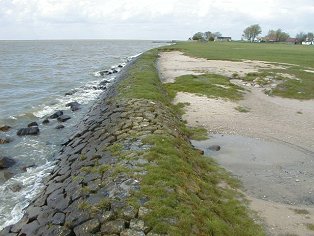 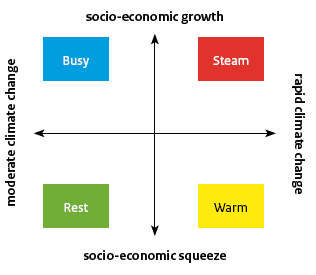 2. Thinking in adaptation-pathways instead of endsituations
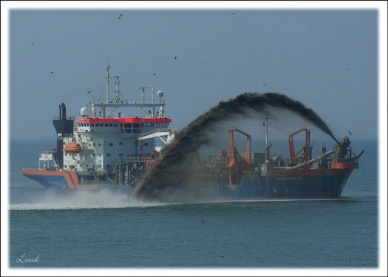 3. Looking for and ‘rating’ flexibility
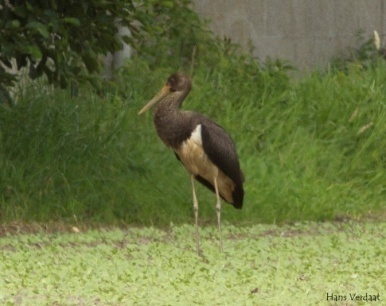 4. Linking with other investment-agenda’s (aging infrastructure, nature, urban development, recreation, shipping...)
4
Example ADM in Dutch Delta Program: freshwatersupply  South-western Delta
I
2020
2050
2100
Warm (rapid CC)
2020
2050
2100
Busy (slow CC)
* A.o. Roode Vaart and optimization “Bernisse-Brielsemeer-systeem”
Prepare structural alternative supply
Structural alternative supply of fresh water to West NL. + regional measures and freshwater use*
Bubble-screen PLUS + 
measures in regional watersystem and by freshwater users
Sluice HVliet
VZM fresh
Bubble-screen
KWA+ step 3**
+regional measures  and freshwater use *
KWA + step 1 en 2 **
regional measures and freshwater use*
step 1: 15 m/s
step 2: 24 m/s
stap 3: > 24 m/s
** Possibly in combination with temporary closure of Hollandsche IJsselkering (in situation of storm or low river discharge rates)
Accept shortage +
regional measures  and freshwater use *
Water conservation, more crop per drop etc.
5
“Strengthening strategic delta planning processes in Bangladesh, the Netherlands, Vietnam and beyond (*)”
II
Project proposal: “...crucial elements that together heavily influence the fit of delta planning within society:
Socially robust solutions
2
the formation and change over time of various stakeholder coalitions 
the role of technological advances and innovative solutions in longer-term delta management processes 
the availability of tools and approaches that support participatory processes to enable better connections between delta planners and their broader environment"
"In planning processes, social robust solutions could ideally refer to: 

solutions that are accepted by all actors involved in planning processes - although solutions might change (e.g. costs, outlook, multifunctionality)
acceptance of the solution is maintained by the involved actors"
1
(*) Project in NWO Program “Urbanising Deltas of the World”
6
[Speaker Notes: 'delta planners‘  not a seperate category; e.g. regional subprogrammes, parliament, knowledge institutes, Staf DC 

'planning processes‘  only small part of the whole process of climate proofing; explicitly link with what preceeds (awareness of challenge - ARK, KfC, Second Deltacommission) and what follows (implementation - HWBP, RWS, waterboards)]
Socially robust solutions – 
looking in(to) the future
II
Prepare structural alternative supply
Structural alternative supply of fresh water to West NL. + regional measures and freshwater use*
Bubble-screen PLUS + 
measures in regional watersystem and by freshwater users
Sluice HVliet
VZM fresh
Bubble-screen
KWA+ step 3**
+regional measures  and freshwater use *
KWA + step 1 en 2 **
regional measures and freshwater use*
Socially robust: looking into the future
… or in the future?
solutions that are accepted by all 
	actors involved in planning processes - although solutions might change (e.g. costs, outlook, multifunctionality)
acceptance of the solution is maintained by the involved actors"
step 1: 15 m/s
step 2: 24 m/s
stap 3: > 24 m/s
Future actors might…
 have other shared values
 use other discountrates
 have another risk attitude
Accept shortage +
regional measures  and freshwater use *
3
Water conservation, more crop per drop etc.
7
Stakeholder coalitions
- in the Dutch Delta Program
III
X
Yearly Deltacongres
1.
Yearly DP
report
Develop a growing ‘deltacommunity’
2.
Joint fact finding
Shared values
Basic conditions
3.
Jointly develop and use the comparison system in the funelling process
2012: possible 
2013: preferential 
2014: preferred
8
[Speaker Notes: Redeneerlijn A. Stakeholder coalitions
NOT: each stakeholder bringing into the proces his or her own solution and energy geared to protect that solution, trying to plea, bargain and lobby his solution to the finish 
BUT: build up, strengthen and expand a deltacommunity around shared values, a jointly developed set of criteria to the convergence proces in which possible solutions are seived and recombined to form a commonly agreed preferred strategy 

Stakeholder coalitions change in time because each phase (policy development, planning, implementation etc.) attracts other parties]
B. Innovative solutions
III
2020
2050
2100
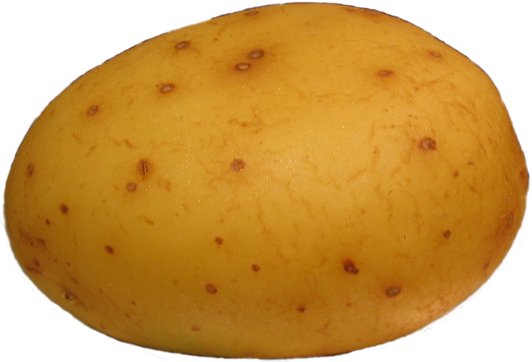 Warm (rapid CC)
2020
2050
2100
Busy (slow CC)
* A.o. Roode Vaart and optimization “Bernisse-Brielsemeer-systeem”
Prepare structural alternative supply
Structural alternative supply of fresh water to West NL. + regional measures and freshwater use*
Bubble-screen PLUS + 
measures in regional watersystem and by freshwater users
“Experts tend to be too optimistic about the actual implementation of a strategy - and too pessimistic about future innovations”
Sluice HVliet
VZM fresh
Bubble-screen
KWA+ step 3**
+regional measures  and freshwater use *
KWA + step 1 en 2 **
regional measures and freshwater use*
step 1: 15 m/s
step 2: 24 m/s
stap 3: > 24 m/s
** Possibly in combination with temporary closure of Hollandsche IJsselkering (in situation of storm or low river discharge rates)
Accept shortage +
regional measures  and freshwater use *
Water conservation, more crop per drop etc.
9
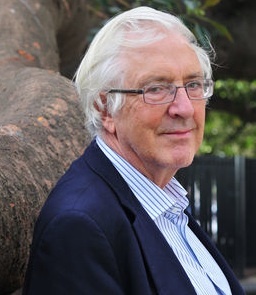 B. Innovative solutions
“Essentially by-products”  innovation
Jon Elster
Innovation can be a by-product of (amongst others):


 Actions in general: serendipity (penicillin, champagne, LSD…)

 Focussed: reacting to opportunities; mainly in private domain

 Focussed: reactions to threats; mainly in public domain
10
[Speaker Notes: Redeneerlijn B. Innovation 

Flexibility in strategy
 to deal with unforeseen developments 
 to profit from innovations

After flooding: the present system has failed – you at least consider a new approach
Preventing flooding: the present system is doing well – why change?

Social robust: community changes: new safety approaches are national, projects are local (Katwijk)]
B. Innovative solutions
III
Action / innovation in public domain: threat + additional challenge
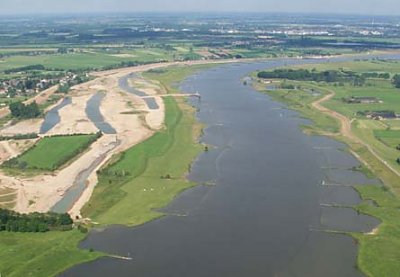 Safety against floodings:
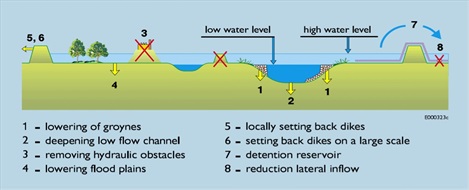 + spatial quality in rural landscape (a.o. environment)

 Room for the River
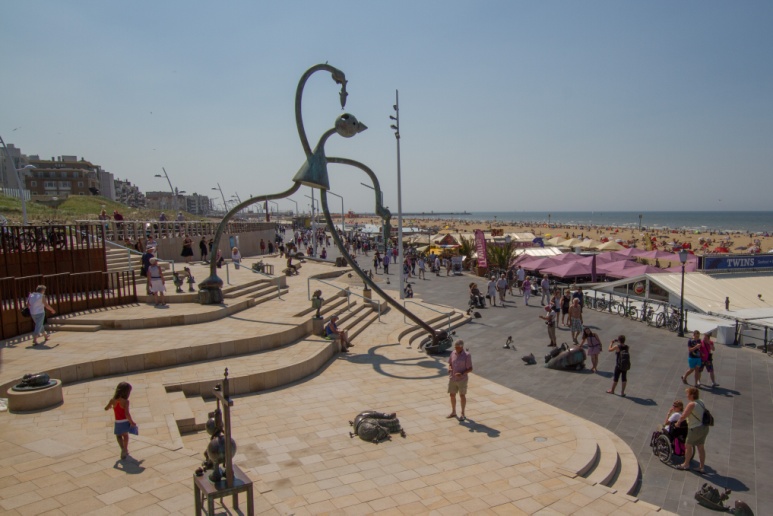 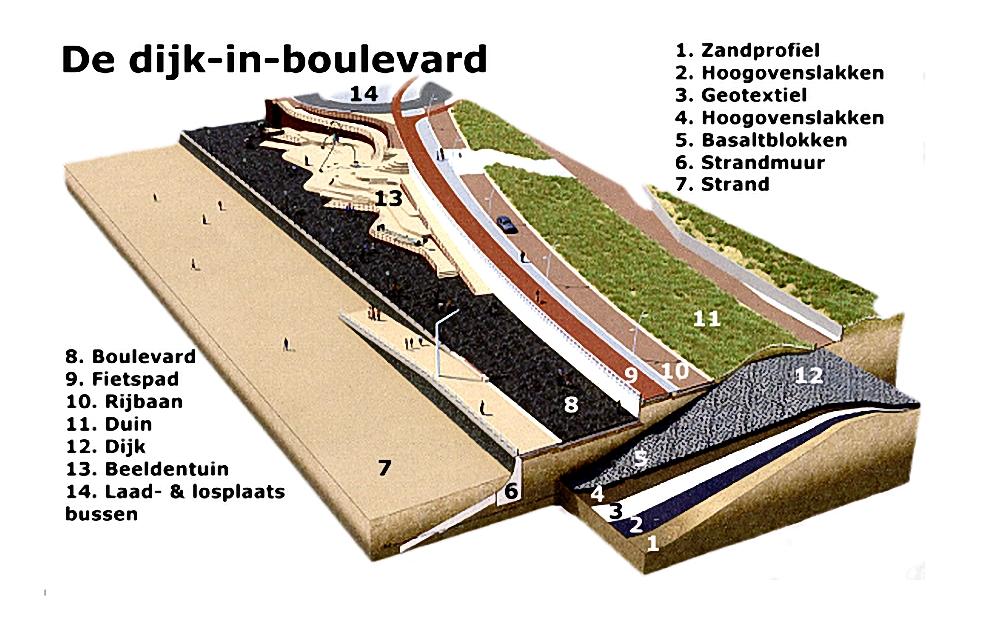 + spatial quality in urban landscape (a.o. recreation)

 Dike in dune at the Boulevard of Scheveningen
 Additional challenge generates new energy from new actors 
 Contributes to social robustness of the strategy
11
III
C. Participatory processes
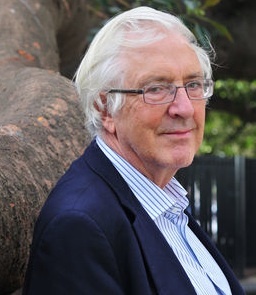 Participation is NOT “sub-project 6B”

 actively involving stakeholders in decisionmaking
inform about the situation, be clear about expectations
 listen carefully, be open for suggestions
 make explicit what you do, and what you do with suggestions 
 be transparant
Tools and approaches in the Dutch Delta Program (3 types)
 multi level governance (vertical) 
 regional subprograms and regional steering groups (horizontal) 
 NGO’s (in OIM): advice before National Steering Group
Joint Fact Finding 
 all (reactions to) advices on website: SEA, scientific review, etc.
design workshops: Delta Atelier / Delta Design Platform 
 RftR: 'Building Blocks' model (Blokkendoos)  Deltamodel
12
III
C. Participatory processes
2020
2050
2100
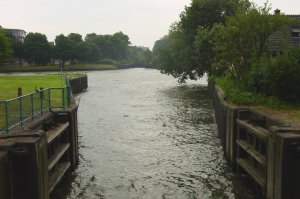 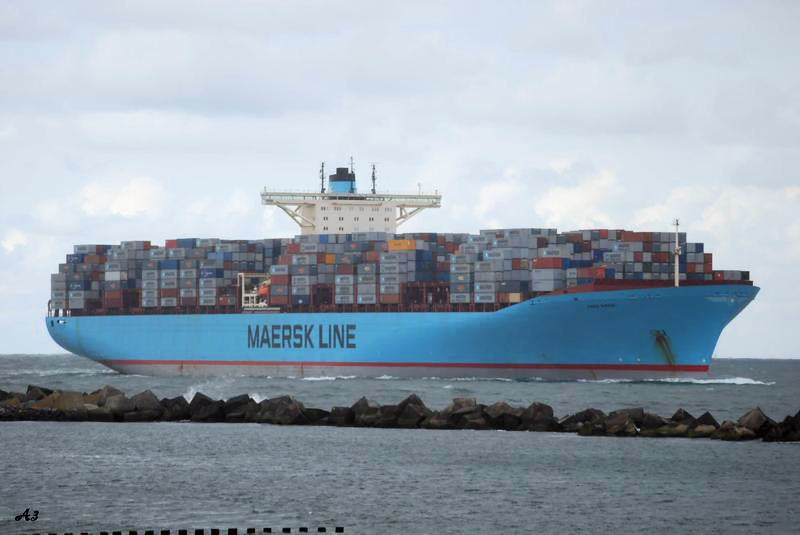 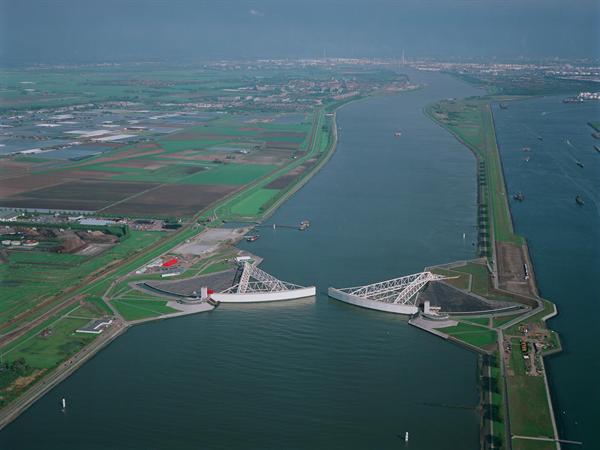 warm
2020
2050
2100
busy
* A.o. Roode Vaart and optimization “Bernisse-Brielsemeer-systeem”
Prepare structural alternative supply
Structural alternative supply of fresh water to West NL. + regional measures and freshwater use*
Bubble-screen PLUS + 
measures in regional watersystem and by freshwater users
Sluice HVliet
VZM fresh
Bubble-screen
KWA+ step 3**
+regional measures  and freshwater use *
KWA + step 1 en 2 **
regional measures and freshwater use*
step 1: 15 m/s
step 2: 24 m/s
stap 3: > 24 m/s
** Possibly in combination with temporary closure of Hollandsche IJsselkering (in situation of storm or low river discharge rates)
Accept shortage +
regional measures  and freshwater use *
Water conservation, more crop per drop etc.
An adaptive strategy adresses more uncertainties than climate ch.
 Enlarges possibilities to come to an agreement with new actors
 Contributes to social robustness of the strategy
Staff Delta Programme Commissioner
13
THANKS FOR YOUR ATTENTION
14